Lecture 9
  Specialization  & 
                      Generalization
Dr. Haider  A. HaddadClass 3
1
The Enhanced Entity-Relationship(EER) Model
The EER model includes all the modeling concepts of the ER model 
In addition, it includes the concepts of subclass and superclass and the related concepts of specialization and generalization. We call the resulting schema diagrams enhanced ER or EER diagrams.
2
Specialization:
Specialization is the process of defining a set of subclasses of an entity type; this entity type is called the superclass of the specialization.
It is a top-down process
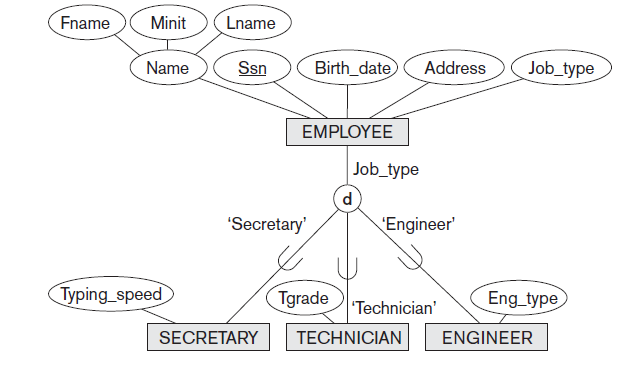 3
EER-Diagram
For example, the set of subclasses {SECRETARY, ENGINEER, TECHNICIAN}
 is specialization of the superclass EMPLOYEE
 that distinguishes among employee entities based on the job type of each employee entity.
EER diagram notation for an attribute-defined specialization on Job_type
4
properties
We may have several specializations of the same entity type based on different distinguishing  (Methods). For example
      {SALARIED_EMPLOYEE, HOURLY_EMPLOYEE}; this   specialization distinguishes among employees based on the method of pay. 
The subclasses that define a specialization are attached by lines to a circle that represents the specialization, which is connected in turn to the superclass. The subset symbol on each line connecting a subclass to the circle indicates the direction of the superclass/subclass relationship.
5 Attributes that apply only to entities of a particular subclass—such as TypingSpeed of SECRETARY—are attached to the rectangle representing that subclass.  

We call the relationship between a subclass and its superclass an
     IS-A-SUBCLASS-OF relationship.
6
consider the entity types CAR and TRUCK shown in Figure (a) Because they have several common attributes, they can be generalized into the entity type VEHICLE, as shown in Figure (b). Both CAR and TRUCK are now subclasses of the generalized superclass VEHICLE. We use the term generalization to refer to the process of defining a generalized entity type from the given entity types. 
    Notice that the generalization process can be viewed as being functionally the inverse of the specialization process.
    It is a down – up  process
     Hence, in Figure above we can view {CAR, TRUCK} as a specialization of VEHICLE, rather than viewing VEHICLE as a generalization of CAR and TRUCK. Similarly,  we can view EMPLOYEE as a generalization of SECRETARY, TECHNICIAN, and ENGINEER. A diagrammatic notation to distinguish between generalization and specialization is used in some design methodologies
7
The EER-Diagram
8
Characteristics of Specialization and Generalization Hierarchies
Example 1:conceder the following Er-diagram convert the Er-diagram containing  specialization  to tables
To solve this problem  we need to create 3 tables:
1- person (pid , name, city)
2- Employee(pid, salary) 
          	3- CUSTOMER(pid, credit_rating)
Employee and customer as a specialization  of  super class Person
9
Example 2:conceder the following Er-diagram convert the Er-diagram containing  generalization to RELATION Model (tables)
To solve this problem  we need to create 3 tables:
1- Account (acc-no , Balance)
2- Saving – Account (acc-no, Interest) 
3- Current – Account (acc-no, Amount)
Account as generalization of Saving-account and current-account
10
Translate  the EER-Diagram below to the relational  Models
Faculty                       (ssn ,phone,1stName,MiName , LastName, facultyType)

PartTime Faculity        (ssn , PayRate )

FullTime Faculty(ssn,Salary,sickLeaveHours)
11
Multiple Inheritance
Representing Multiple Inheritance 

Multiple inheritance means that a subclass may be derived from two or more superclasses.
 Multiple inheritance can be described in EER. For example, a department chair is both a faculty and an administrator
12
Multiple Inheritance
Two other conditions apply to a specialization/generalization:
Disjointness Constraint: 
Specifies that the subclasses of the specialization must be disjointed
Specified by d in EER diagram 
 and Shown by a single  line 

Completeness Constraint: 
Total specifies that every entity in the superclass must be a member of some subclass in the specialization/ generalization 
Shown in EER diagrams by a double line
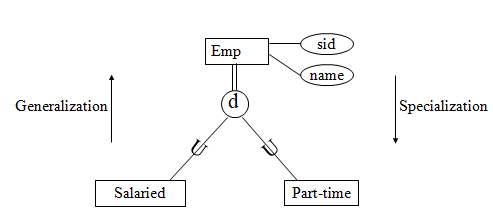 13
Specialization & Generalization
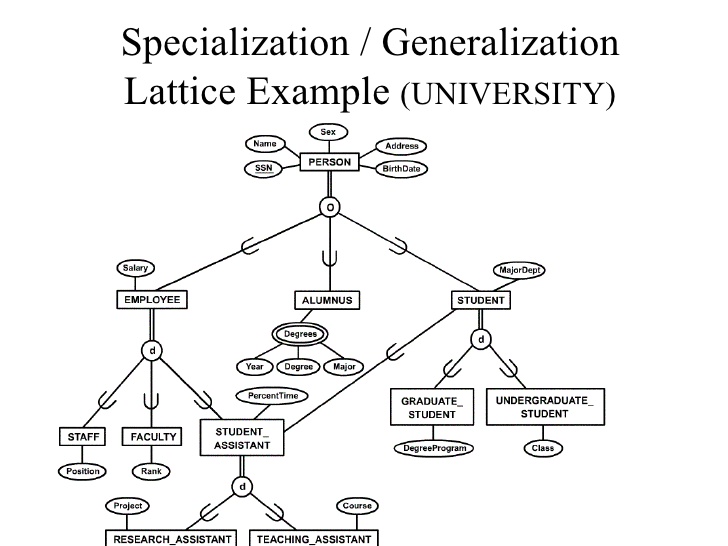 14
University EER - Diagram
15